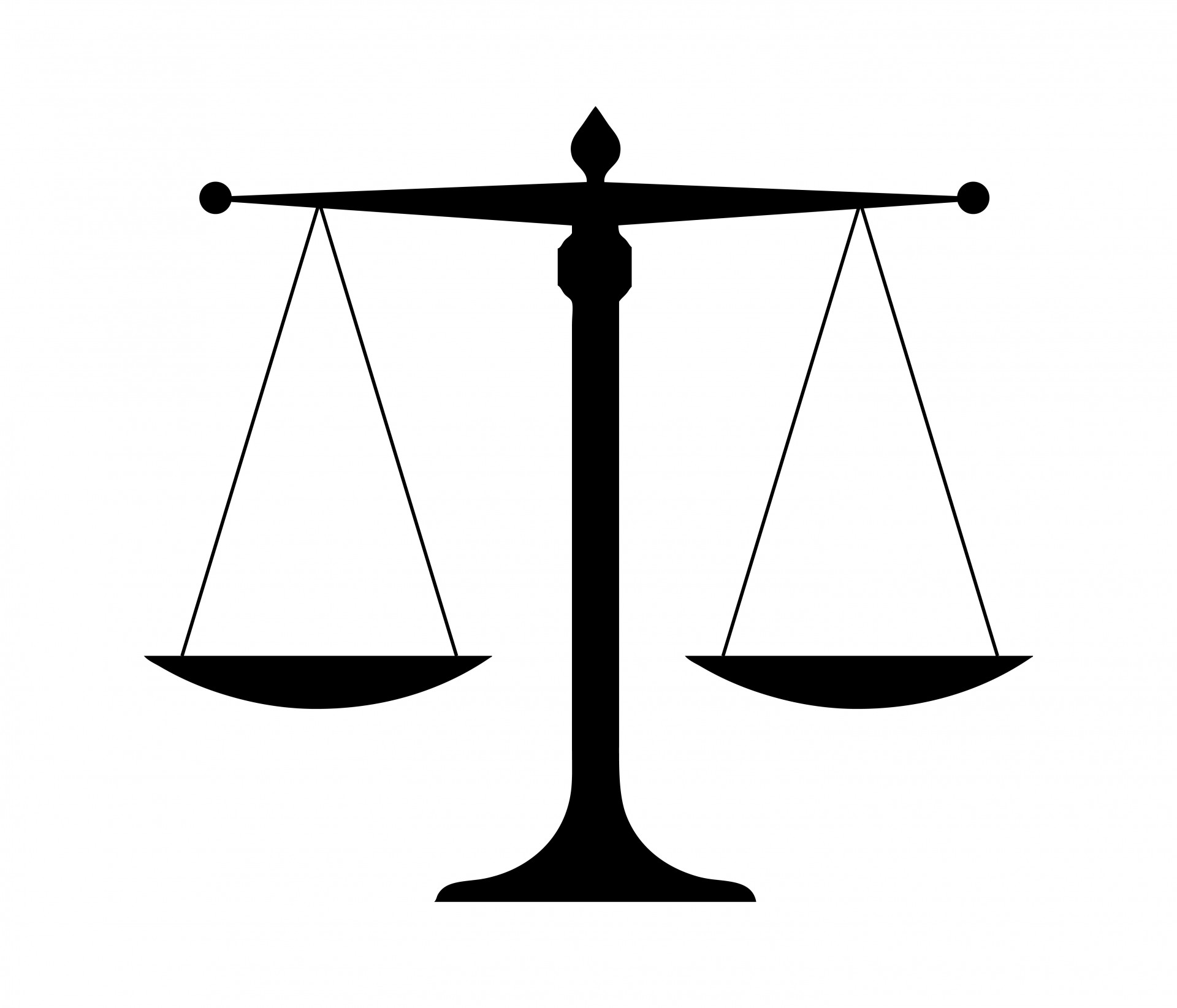 Basic Legal Structures
For Local Food Value Chain Businesses
Becky L. Bowen, J.D.
Program Manager, CultivateNC
[Speaker Notes: I’d like to begin with a graphic that most of you should be familiar with.  Looking at this picture of the food system, you can see a number of business development opportunities.   The food production element starts with the farm or ranch.  It can range in a size from as small as a backyard or community garden to thousands of acres.  The farm could be operated by a family or a company that employ hundreds of workers.  The distribution and aggregation element could mean a CSA or small food hub to a national company like Sysco Foods.  Food processing can also vary from a small licensed kitchen for homemade jams and jellies to a factory with automated equipment filling millions of bottles of hot sauce.  I could go on and on about the different elements, but I think you get my drift:  Regional food systems have the ability to generate a multitude of new businesses.]
LEGAL DISCLAIMER #1
Images used in this presentation are not the property of the author, North Carolina State University, or the North Carolina Cooperative Extension Service.  They were all pulled from the Internet. We thank Charles M. Schulz, in particular, for his contribution to this presentation.
[Speaker Notes: As an attorney, I have to put in a few disclaimers to protect both myself and the university.  I’m using several  familiar images throughout this presentation and just want you to know that they are not the product of my imagination or the university’s.]
LEGAL DISCLAIMER #2
This presentation does not constitute legal advice.

Whenever forming a new business entity, always consult an attorney and an accountant.
[Speaker Notes: Legal Disclaimer #2.  I am not advising you.  I am merely educating you and telling you to seek the advice of another licensed attorney when making a decision around business formation.  I have also added that you should consult with an accountant if you fully wish to explore your tax considerations because not all attorneys are tax attorneys.]
The Super Local Food Entrepreneur
[Speaker Notes: Now, let’s get started . . . .  You are a Super Local Food Entrepreneur and have decided you want to change the world by starting a business within the local food value chain.  You have done your homework and while you may not have a business plan written up, you are confident you have answered all of the questions and have all the skills you need to run the business.  You’ve figured out what equipment you need to run the business, and you’ve found a place to operate out of.  You’ve got some idea as to how much money it will cost to start the business, and have made some good guesses about how much it will cost to run the business.  You may even have some friends who are willing to work at your business (for free – at least for a while).  So, as far you’re concerned your ready to move forward.  Except for a couple of things . . .]
Before you hit the start button, ask yourself . . .
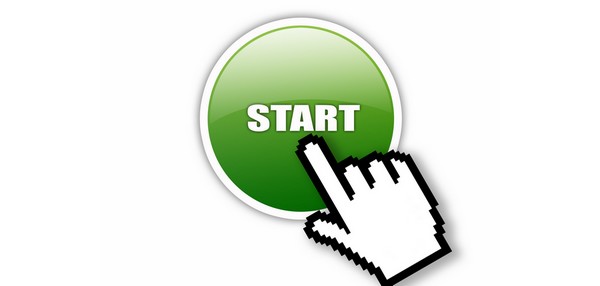 Do I have the money I need?

Am I willing to give up some control of the business to others?

What happens if I want to leave the business?
Does everyone involved have common goals?
[Speaker Notes: How you answer these four questions, as well as a few others will help you determine what choice of legal structure you need for your start-up business.  And while you may think you have unlimited skills and powers, it’s important to keep in mind that you really are only human and maybe could use some help, or you might just end up looking like this. . .]
Cooperative
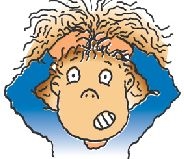 Sole Proprietor
C Corp
Partnership
S Corp
LLLP
B Corp
LLC
L3C
PC
Non-profit
[Speaker Notes: This is a representation of most of the choices of legal structures out there.  And that’s you, there in the middle, scratching your head about which structure is right for you.  Should you be a sole proprietor, a partnership, an LLC, a non-profit, a cooperative?  And you’ve maybe heard of an S Corporation, but what the heck is a C Corporation? You also may have heard of the B Corp but are uncertain if it will work for you.  Finally, you’ve heard of LLLPs and PCs and even L3Cs, but really have no clue for why they exist and if they are even a choice for you.]
Things to Consider When Choosing a Legal Structure
Ease of Formation
External Liability
Taxation
Management and Control
Transferability
Continuity
Mission
[Speaker Notes: If you’re Richie Rich and money is no object, when making a choice of legal structure, the primary things that most attorneys will ask you to consider are:  Ease of Formation, External Liability, Taxation, Management and Control, Transferability, and Continuity.  Because I like to think of myself as a bit of a social entrepreneur, I add a 7th question, and that is, what is your Mission.  Let’s take a moment to examine each of these concepts now.]
Ease of Formation
Easiest




Hardest
Sole Proprietorship
Partnership
LLC
Corporation
Cooperative
[Speaker Notes: Ease of formation means how easy is it to form each of these legal structures.  For purposes of this point in the presentation I will focus on just the 5 major structures, and as you might expect, it is easiest to form a sole proprietorship and very generally speaking, the hardest to form is a cooperative.  However, the ease of formation is in large part due to the number of owners you are dealing with.  A cooperative, especially a consumer cooperative, could have thousands of members, just as a publicly traded corporation may have thousands of shareholders.  
Ease of formation also means how many internal governance documents need to be prepared and agreed to.  A sole proprietorship will have no such documents, but as you move down the list of structures shown here, there will be a greater need for legal agreements as well as, in some cases, filings with the state and sometimes federal agencies.  
One thing to keep in mind, though, is that depending on the stage of maturity your company is in, you may consider converting from one form of legal structure to another at a later time.  In other words, your legal structure is not written in stone (it’s written on paper).  That means that you generally can rewrite your structure at another time if it outgrows its usefulness.]
External Liability
Greater Protection
Cooperative
Corporation
LLC
Partnership
Sole Proprietorship
Least Protection
[Speaker Notes: External liability means that you as a owner of a business are personally responsible for the repayment of all of the business debts or payment of all damages or other liabilities arising out of your business’ operation.  As a sole proprietor, you are not protected against the possibility of losing your house, all the money in your personal banking account, or any of your other personal assets for any activities of your business.  (For purposes of this presentation, we are ignoring the protections provided through bankruptcy). So, for example, if you own your farm as a sole proprietorship and had to borrow money from a bank to fund your farming operations and then your crop doesn’t come in and you don’t have crop insurance to pay back the loan and have no other money to pay that loan back, you could theoretically lose your home.  We’ll get into how sole proprietors protect themselves, but for purposes of this slide, it is important to point out how external liability is an important consideration when choosing a legal structure for your food business.]
Taxation
Pass-through
      Sole Proprietorship
      Partnership
      S-Corp

Election
      LLC
      Cooperative
      
Double
       Corporation (C)

Exemption
        Nonprofit
[Speaker Notes: Your choice of legal structure is also dependent on how you want your business (and you!) to be taxed on your business’ income.  A sole proprietorship, partnership, and the S-Corp have pass-through taxation.  In other words, they are not taxed as separate legal entities.  All business profits are passed-through to you (according to your ownership interest) and taxed at your individual rate.   The LLC and the cooperative allow for their owners to elect pass-through taxation.  The for-profit C-Corp is taxed at the corporate level on its profits, and its shareholders are taxed on the amount of their dividends.  This is what is known as double-taxation. The nonprofit, if it is a 501(a) exempt organization will not pay taxes on its revenue (grants, donations), but may be taxed on its unrelated business income (that income that is generated through activities not directly associated with its social mission).]
Management and Control
Greatest Owner Control
Sole Proprietorship
Partnership
LLC
Cooperative
Corporation
Least Owner Control
[Speaker Notes: The 4th element to consider when selecting a legal structure is how much control, you, as an owner, want to have over your business’ operations.  Obviously, with a sole proprietorship, you, as the owner, will have the most decision-making authority of all of the basic legal structures.  In a partnership, you will share that management responsibility with your partners (although not all partnerships are alike and we will get into that in a few minutes).  In an LLC your operating agreement will designate the managing members.  In a cooperative the members will elect a Board of Directors to hire managing staff, and in a corporation, the shareholders will similarly elect a Board of Directors to hire managing staff.  I ranked the cooperative higher than the corporation in terms of owner management and control, because in a cooperative every member is treated equally and holds no more than 1 share of stock, whereas in a corporation not every shareholder is equal.  Whoever owns the most shares has the most ability to control decisionmaking, so in a corporation, money rules.]
Transferability
Most transferable
			Corporation
			Cooperative
			Partnership/LLC
			Sole Proprietorship
Least transferable
[Speaker Notes: Again, speaking in very general terms, the corporation, in particular, the publicly traded C corporation, is the structure by which ownership interests can be relatively quickly sold or otherwise transferred.  As companies grow, they require more capital and the corporate structure accommodates quick infusions of capital through stock offerings and splits.  As we move through the other structures, the ability to quickly raise capital by selling ownership interests becomes less efficient, or maybe a better way to characterize it, more intimate.  The publicly-traded corporate model has the stock market as a global vehicle for buying and selling stock to literally anyone.  A cooperative, on the other hand, can only sell ownership interests to its members, and a similar arrangement is typical in a partnership and an LLC.  Finally, transferring an interest in a sole proprietorship means selling the entire business, lock, stock, and barrel.  That means that a buyer may be more difficult to find because you are selling all of a business rather than just a share or other ownership interest.]
Continuity
Perpetual

Corporations
Cooperatives
LLCs
Limited Duration

Partnerships
Sole Proprietors
[Speaker Notes: Continuity refers to the ability of a business to exist for an unlimited period of time.  Corporations, cooperatives, and now LLCs in most states can state in their articles or organizing documents that they have perpetual existence.  Because of their more intimate nature, partnerships and sole proprietorships, do not exist in perpetuity.  Partnerships typically have buy-sell provisions in their partnership agreement which specifies what happens upon a partner’s death or departure.  The sole proprietor, on the other hand, must take the continuation of his business into consideration through succession planning.]
Mission
[Speaker Notes: Most educational materials do not list identification of mission as one of the basic elements of determining a business’ legal structure.  I, however, think it is very important that a company’s mission be clearly identified by all organizing parties before the legal structure is chosen.  I say this because there are different types of owners making their investment choices for different reasons.  First, there are people who are interested in just making money.  These are your typical investors in a corporation who are most interested in making their extra cash grow by investing in a moderate to high growth company.  They may be less interested in what the company does and more interested in how much money it will make for them.  The traditional corporate structure is all about making money for the shareholders.  In fact, if it doesn’t, it runs the risk of having some very unhappy shareholders either selling their shares or at worst, initiating a shareholder derivative lawsuit.

There are also people who are interested in filling an individual need that the market economy is not meeting.  These are the people who may join a cooperative.  Food cooperatives are formed by a community of people who are not happy with their food choices at their local grocery store or who may not have access to a grocery store.

Finally, there are people who want to be involved with a company because they perceive it as contributing to the greater good.  This last type of person would want to donate to a nonprofit.  They have a more charitable nature and may not only get a deduction on his or her taxes, but also feel good about supporting a worthy cause.  

The B Corporation and the L3C, which I will describe in more detail later, are recent models of legal structure created by state statute that are attempting to blend investment opportunities for those people who are interested in making money while also supporting the triple bottom line goal of profit, people, and planet.  Returns from a B Corporation and an L3C are typically low to very low.]
It Gets Down to the Money
[Speaker Notes: Now that we’ve gone through all of the questions that need to be answered before choosing your legal structure, let’s get down to the real question that confronts all super local food entrepreneurs.  And that is, MONEY.  How much is needed and where will it come from.  It’s unfortunate that money is such a big factor in getting things done in this world, but it is.  And the funny thing is that when I provide advice on developing business structures, I often tell my clients not to worry about the money.  I tell them to focus first on a feasibility study, then on a business plan, and if you have both of those things right, the money will in many cases follow.  That advice is especially good, if you are Richie Rich. . . .]
Nonprofit Corporations
I know, let’s form a non-profit!
[Speaker Notes: But let’s face it, you’re not Richie Rich.  You actually look a little bit more like Pig Pen, especially in your frazzled state of mind about how you’re going to get this venture off the ground.  And, as an Extension Agent, you need to walk a straight and narrow line with respect to your participation in this venture.  So, coming from a service organization with an educational mission, you may think that a non-profit venture is the best way to go.  There are, after all, a lot of great foundations out there just dying to give you some money to help you develop your local food system.   Right?]
Nonprofit Corporations
Advantages:
Attractive to corporate donors and foundations
Great for bootstrapping in respect of in-kind contributions
May be tax-exempt
May or may not be member-based
Nonprofit Corporations
Disadvantages
Profits are not distributed but must be reinvested in the social mission
There is no “owner”
Upon dissolution, all assets must be transferred to another nonprofit
Risk loss of exempt status due to excessive unrelated business income
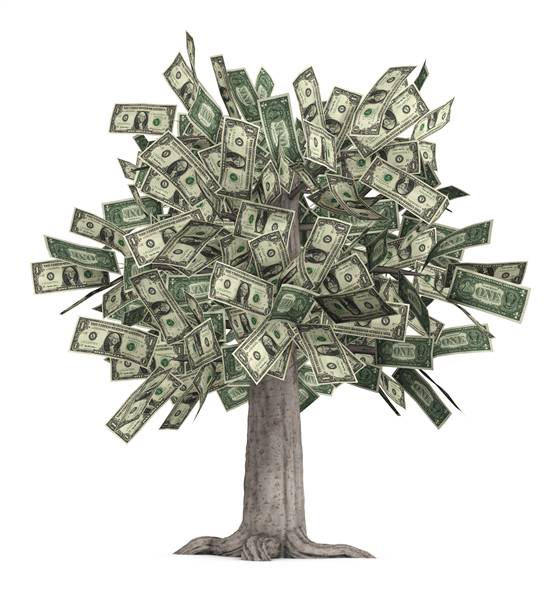 That money tree may lose its leaves, come fall!
[Speaker Notes: Keep in mind also that nonprofits have a social, not a commercial, mission.   They must be established for “charitable, public (scientific, literary, or educational), or religious purposes or for mutual benefit.”  Mutual benefit doesn’t necessarily mean just the benefit of its members.  Rather there needs to be a service or benefit to the public.  Selling fruits and vegetables to the public, then taking that sales revenue to serve a social mission, like feeding the hungry would be an example of a nonprofit mission.  Selling fruits and vegetables to the public, then taking the sales revenue and distributing it back to the producers is not a social mission and if that is all the nonprofit is doing, it may get in trouble with the IRS and lose its nonprofit classification.  The other big concern with choosing nonprofit status is your grant sources may dry up, or lose their leaves, as the slide above illustrates.]
Sole Proprietorships
Advantages
Easy and Inexpensive to Form (may need a DBA)
Direct Taxation
Full Control
No major reporting requirements
Disadvantages
Unlimited Liability/Need for Major Insurance
Difficulty Raising Debt Capital
Business Survival all depends on YOU!
[Speaker Notes: Don’t get me wrong.  Nonprofits can be a way to get things started because of the philanthropy of foundations and the largesse of the government who really want to help you fulfill your mission.  However, being an enterprise lodged in the local food value chain more likely means you are trying to make some money for yourself (not necessarily for the public good).  Consequently, you need to look at other types of legal structures to house your business. 

The sole proprietorship is the most popular form of legal structure and accounts for more than 76% of all businesses in the US.  It’s the easiest and cheapest to form.  If it’s just you who wants to go into business (a farm, a restaurant), this may be the way you want to go, but it has its disadvantages as well, including unlimited personal liability (which means your home, your bank account, and all of your personal assets are at risk if your business goes belly-up), more difficulty getting a loan because it’s dependent on your personal financial statement (and remember, you’re Pig Pen, not Richie Rich), and what happens when you want to retire. On the other hand, you have full control of your business’ future.  You pay all the bills and make all the money.   And just because you’re the owner of your business doesn’t, however, mean that you can’t have employees.  You can have employees but understand that you are personally responsible for worker’s comp and payroll taxes, so make sure you have the money to cover them before you hire anyone.  

If you find that you are not able to handle all of the responsibility and capital needs of a new business, you might want to consider bringing in more people to your venture.  So that brings us to . . .]
Partnerships
Partners Share!
In profits and losses
In management
In raising capital
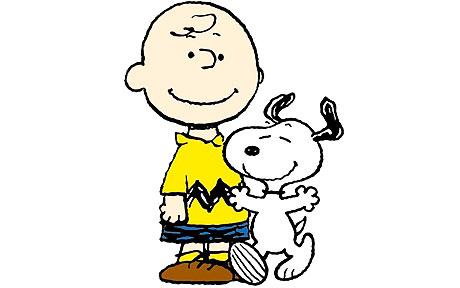 General Partnership
But they also share:
Unlimited liability for the partnership debt 
Individual partners have the authority to act for the partnership.
Succession and transferability issues
Limited Partnership
Limited Liability Limited Partnership
[Speaker Notes: A partnership structure.  Partnerships draw on the skills, knowledge, and financial resources of more than one person, provide greater leverage when seeking loans, and each partner pays taxes and receives income based on their proportionate interest in the partnership.  There are different kinds of partnerships, including general partnerships, limited partnerships, and limited liability limited partnerships (LLLPs).  The partnership structure has been morphing over the decades to address one of Richie Rich’s questions.  That is, who bears the risk of personal liability if the business goes belly up?  In a general partnership, all partners bear full responsibility for the debts of the partnership, even those created by a partner other than yourself.  In a limited partnership, one person is designated the general partner, who will bear all of the risk of running that business (meaning he could lose his house, etc. ), while the limited partners are only responsible up to the amount of their investment.  The partnership structure may be ideal for smaller ventures with only a few people, but again, there are some disadvantages.  Partnership agreements must be carefully crafted so the partnership doesn’t dissolve upon the death of a partner or when he leaves the business.  There therefore needs to be a buy-sell provision in the Partnership Agreement that addresses who is entitled to buy that partner’s share; what events trigger a buyout, and what is the price to be paid for the partner’s interest.  In addition, key person life insurance should be purchased on general partners to allow for the buyout or otherwise keep the business going after their departure.]
LOL
[Speaker Notes: The next legal structure to consider is the corporation.  I thought this slide, besides being cute, illustrates an important point.  Corporations are legal structures that are considered separate legal entities.  That’s why the sign says they are people.  They obviously are not people.  They are owned by people, and they have the ability to own property, sue, and be sued.   The corporation is considered a separate legal entity also because it is taxed separately.  In other words, its revenues are taxed, and then any dividends it pays to its shareholders are also taxed, so the same dollar of revenue is taxed twice.  This is what is known as “double taxation.”  The advantage of the corporation also is that the corporate structure provides the “corporate shield.”  This means that directors, officers, and shareholders are typically not responsible (or liable) for debts of the corporation or other corporate liabilities except to the amount of their investment.  In other words, if you are a shareholder of a tobacco company when it is sued for a billion dollars, you won’t lose your house and all of your other worldly possessions.  You will, however, notice a significant decline in the value of your shares. I also want to put out there that I don’t think that corporations generally are evil.  It’s just that, because of their structure, they, particularly publicly-traded ones, can be distant from their owners.  Shareholders are the owners of corporations.  The shareholders elect the Board of Directors who is responsible for hiring management who then hires the workers.  This arrangement allows for a lot of passive investing and a vehicle for raising a lot of money, so for a capital-intensive venture, the C-corp may be the way to go.  
The S-corp is a different form of corporate structure.  It has historically been an important legal structure for smaller businesses.  It provides the corporate shield, but is limited in terms of the number of investors (limited to 100).]
Corporations (C Corps)
Advantages:
Limited liability for owners
Ability to raise major capital through sale of stock
Transferability
Corporations (C Corps)
Disadvantages
More complex and expensive to form
More governmental regulation
No pass-through of losses to shareholders
Double-taxation
Control resides in the board of directors
Corporations (S Corps)
Pass-through taxation
Limited liability
Limited to 100 shareholders who must be US citizens or residents
Not desirable if wanting to expand
Limited ability to own subsidiary corporations
B Corporation
Not available in North Carolina.
[Speaker Notes: A B Corporation is a  Benefit Corporation which is a type of for-profit corporation. Its creating legislation has been passed in 28 U.S. states, but it has been unsuccessful in the North Carolina General Assembly.  It seeks to achieve a triple bottom line with its positive impact on society and the environment in addition to profit. B corps differ from traditional corporations in purpose, accountability, and transparency, but not in taxation.  There are B Corps operating in other states.  Many of them have the B Lab certification, which is like a LEED certification for triple bottom line enterprises.

A benefit corporation’s directors and officers operate the business with the same authority as in a traditional corporation but are required to consider the impact of their decisions not only on shareholders but also on society and the environment. In a traditional corporation shareholders judge the company's financial performance; with a B-corporation shareholders judge performance based on how a corporation’s goals benefit society and the environment.

Sounds like a pretty good model for food system development, doesn’t it?  But again, not allowed in North Carolina.]
The LLC
[Speaker Notes: The next major and favorite type of legal structure is the LLC.  The LLC stands for Limited Liability Company.  The LLC is the superstructure of legal structures, and like the corporation, the LLC provides a corporate shield to personal liability, but like the S Corp can allow for pass-through taxation.  Its size can range in number from one member to literally thousands because it has no maximum size.   In a sense, it’s a cross between a partnership (in that how assets and liabilities are allocated are spelled out in an agreement) and a corporation (because of the limited liability protection it offers).  The LLC is very flexible, which is what makes it such a popular choice among attorneys.  However, it doesn’t lend itself particularly well to investments from a large number of people (despite the fact that membership is unlimited) because of the requirement that members also have the right to manage the LLC.  It also has relatively expensive formation requirements and requires the preparation of an operating agreement, where rights and duties are spelled out for its members.]
Limited Liability Companies
Advantages
Pass-through taxation to members
Limited Liability
Perpetual Existence
Centralized management
Free transferability
Unlimited number of members
May own subsidiary corporations
May have multiple classes of stock
Limited Liability Companies
Disadvantages
More expensive to form
Not a separate entity
Members must file quarterly estimated taxes
May be required to register with SEC if members don’t manage it
Consensus may be difficult
L3C or “4th Sector” Enterprises
[Speaker Notes: The Low-profit Limited Liability Company  was an option in North Carolina until last year.  It was an LLC with that triple bottom line twist that the B Corporation also addresses.  It was hoped that it could become an investment vehicle for program-related investments of private foundations, which otherwise are encumbered by investment regulations and can only make grants to nonprofit organizations.  It provided a way for investors to support social enterprise that was not strictly nonprofit in nature.  
It was done away with in 2014 in North Carolina because it was said to be an “unnecessary” legal structure. L3Cs have been controversial – promoted by some as a way to increase the flow of capital to socially beneficial enterprises, but criticized by others as a flawed type of LLC that doesn’t achieve its goals.]
Cooperatives
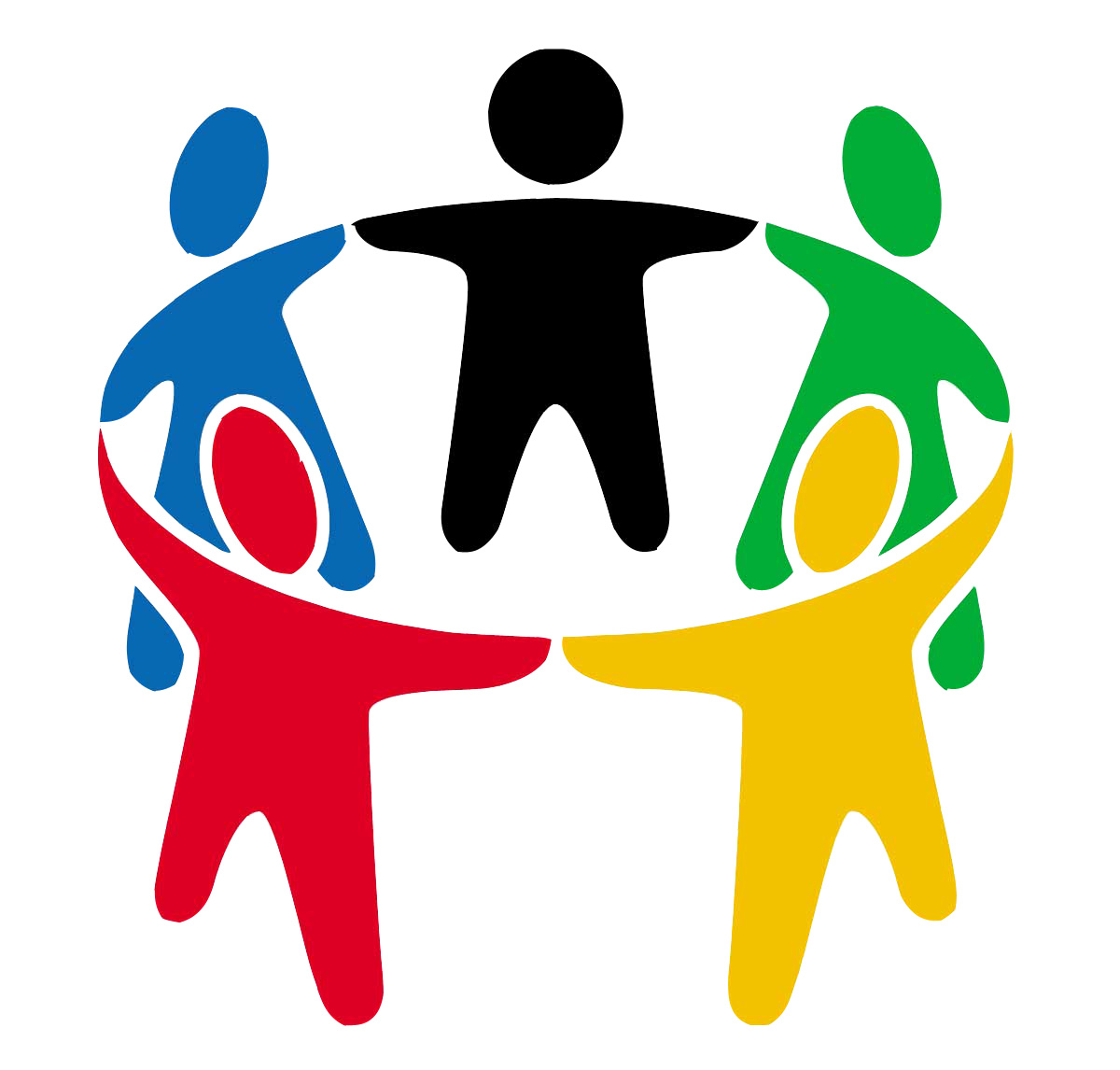 4 Kinds
Producer
Consumer
Worker
Multistakeholder/Hybrid
[Speaker Notes: The final legal structure I’m covering today is the cooperative, which is the least known legal structure out there and arguably falls within that 4th Sector Enterprise category.  Cooperatives offer limited liability, and like the LLC and the S  Corp allow their members to elect pass-through taxation.  It is most akin to the LLC, however, it does have its differences.  Chief among those differences is the notion of 1 share, 1 vote.  In other words, money doesn’t influence decision-making so much as people do.  Each member is entitled to only one share and every share is valued the same.  Membership interests in cooperatives are also exempted from securities laws.  The advantage and disadvantage of the cooperative structure is you may be working with a lot of divergent, competing interests.  In addition, when forming a cooperative, be sure to hire a cooperative specialist who is familiar with the legal nuances of cooperative formation.]
Cooperatives
Advantages
Pass-through taxation
Technical assistance providers funded through USDA-RD
Reduced costs and improved bargaining power due to membership
Perpetual existence
Democratic organization
Cooperatives
Disadvantages
Slow to form and capitalize
Lack of membership and participation
[Speaker Notes: Cooperatives may suffer from slower cash flow since a member’s incentive to contribute depends on how much they use the cooperative’s services and products.  While the “one member/share-one vote” philosophy is appealing to small investors, larger investors may choose to invest their money elsewhere because a larger share investment in the cooperative does not translate to greater decision-making power.

Choosing the right price for a share is also tricky.  If the share is priced too low, it will require more members to organize the cooperative.  If it is priced too high, it may result in not serving the needs of its community.  In order for a cooperative to be successful, it must be true to its community.

If members do not fully participate and perform their duties (many cooperatives have a mandatory labor requirement), then the business cannot operate at full capacity.]
Role of Cooperatives in Local Food System Development
PLEASE watch this webinar

www.amsta.net/webinars.html
[Speaker Notes: I strongly use you to watch the entirety of this 1 ½ hour webinar on the role of cooperatives in local food system development.  There are several innovative models included in the presentation as well as some good research-based evidence of the cooperative being the most viable legal structure for food hubs.]
We did it!
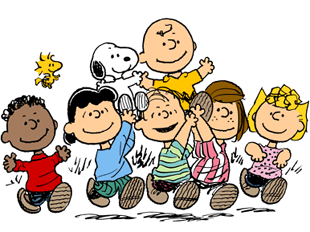 [Speaker Notes: In conclusion, when picking a legal structure, always consult with an attorney.  There are a myriad of choices out there, and it’s important to pick the right one for the person or people you are working with.  Now, I want you to look closely at this slide.  Remember in the earlier slides that you were Pig Pen?  In this picture, Pig Pen isn’t there!  That means that you, the Extension Agent, may have had a hand in catalyzing the business, but its real heroes are everybody else!]
References
Allen, Kathleen 2012. Launching New Ventures, 6th Edition, South-Western Cengage Learning.

Mann, Richard and Roberts, Barry 2009.  Smith & Roberson’s Business Law, 14th Edition, South-Western Cengage Learning.

U.S. Small Business Administration.  “Choose Your Business Structure:  Cooperative”.  https://www.sba.gov/content/cooperative.

Co-opLaw.org.  “Choice of Entity”.  http://www.co-oplaw.org/entity/.
Thank you!
Becky L. Bowen, J.D.
Program Manager
CultivateNC, NCCES
NC State University
blbowen@ncsu.edu
(919) 628-4317